LATTICE VIBRATIONS
CHAPTER II
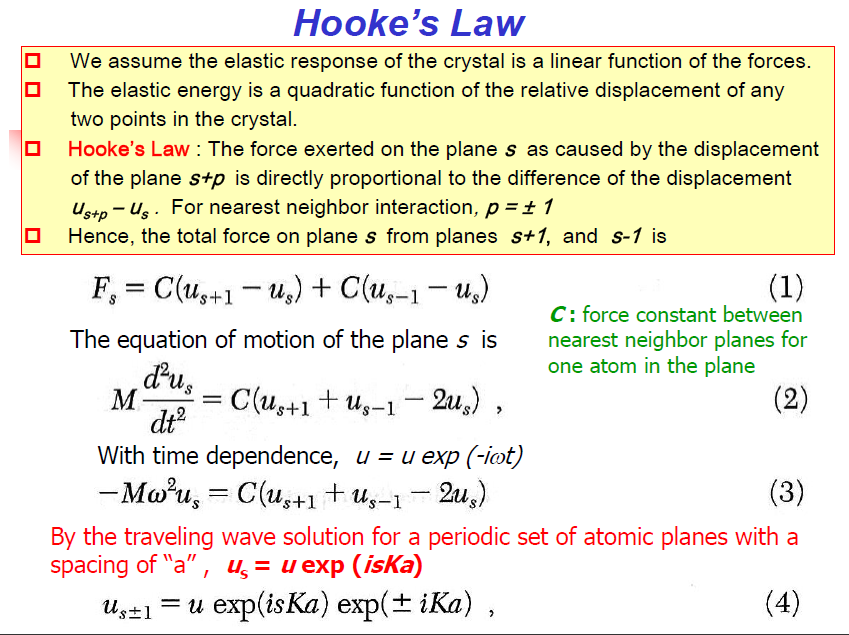